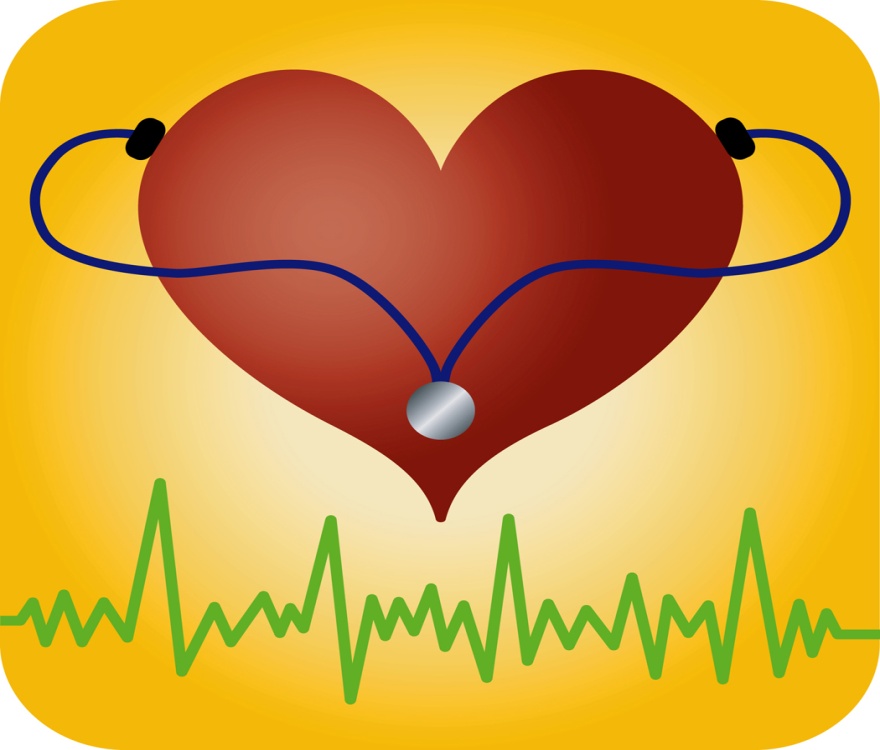 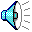 Cardiovascular System
More than just the heart
The Heart
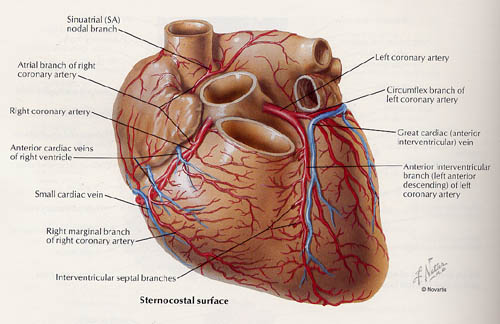 Cardiovascular system
Main function is transportation
Blood is transport vehicle or  ‘car’ 
Blood transports oxygen, nutrients, cell wastes, hormones, etc. 
Parts include:
     - blood
     - heart 
     - blood vessels (veins , arteries, & capillaries)
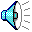 Location & size of the heart
Heart is size of person’s fist
Hollow, weighs less than a pound
Enclosed within mediastinum (middle cavity of thorax)
Flanked on each side by the lungs 
Apex: pointed structure of heart point, towards left hip and rests in diaphragm
Base: place from which great vessels emerge, broader part of heart, points towards the R shoulder, lies beneath 2nd rib,
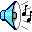 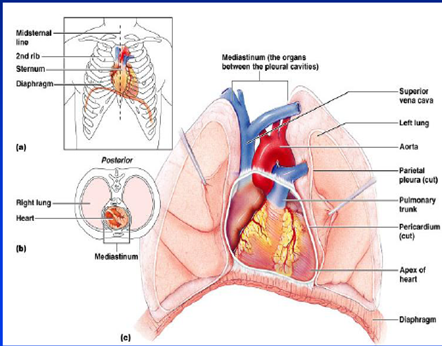 Wall coverings of the heart
Pericardium: encloses heart
Composed of 3 layers:
      1. outer epicardium  
      2. myocardium: consists of thick bundles
          of cardiac muscle- layer that contracts 
      3. endocardium: thin, glistening sheet 
          that lines the heart chambers-  
          continuous w/the linings of the blood 
          vessels  leaving & entering the heart
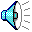 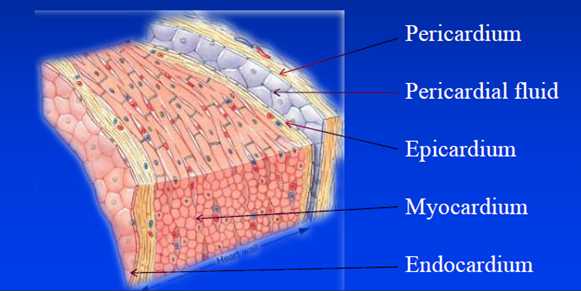 Chambers & Great Vessels
Heart has 4 hollow chambers:
   1. 2 atria (atrium singular)
   2. 2 ventricles 
Superior atria: receiving chambers- not involved in pumping activity of the heart 
Ventricles: discharging chambers-thick walled, and are the actual pumps of the heart
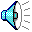 More Heart Anatomy
Interventricular septum: septum that divides heart longitudinally
Inferior venae cavae: where O2 poor blood is received
Pulmonary trunk: pumps out the O2 poor blood 
Pulmonary trunk splits into R and L pulmonary arteries, which carry blood to the lungs
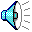 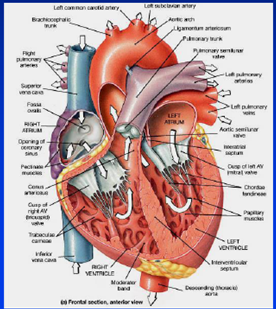 More heart anatomy
Pulmonary veins: returns O2 rich
   blood back to the heart on L side
Pulmonary circulation: circulation from the R side of the heart, to the lungs, and back to the L side of heart 
R side of heart acts as pulmonary circuit pump, receiving O2 poor blood from veins 
Aorta: where blood is pumped OUT of the heart, from which systemic arteries branch to supply blood to all other tissues
More heart Anatomy
O2 poor blood circulate from the tissues back to Rt. atrium through the systemic veins, where it is finally emptied into the superior vena cava
Systemic circulation: circulation from Lt. side heart, through body tissues and back to Rt. side 
VEINS: bring blood TO HEART 
ARTERIES: carry blood AWAY FROM HEART
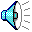 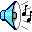 Valves
4 valves ensure blood flow in ONE direction
From atria through the ventricles & out the great arteries leaving the heart 
AV valves: atrioventricular valves, prevent backflow into the atria when ventricles are closed 
Bicuspid: left AV valve- or mitral valve, has 2 flaps of endocardium 
Tricuspid valve: right AV valve, has 3 flaps 
Chordae tendineae: tiny white cords that anchor the flaps to the walls on the ventricles
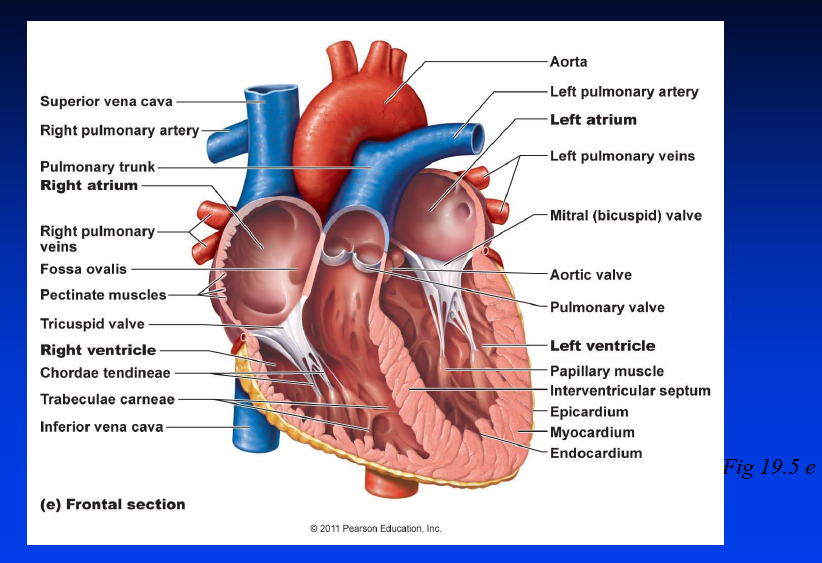 Valves con’t.
Semilunar valves: guards the bases of 2 large arteries leaving the ventricular chamber.

AKA: pulmonary & aortic semilunar valves

Each semilunar valve has 3 leaflets that fit tightly together when the vales are closed
Valves con’t
Each set of valves operates at a different time.

AV valves re-open during heart relaxation and closed when ventricles contract.

Semilunar valves are closed during heart relaxation and open when the ventricles contract
Coronary Arteries
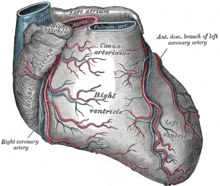 The coronary circulation consists of the blood vessels that supply blood to, and remove blood from, the heart muscle itself. 

Rt. & Lt. coronary arteries: provide blood supply for the heart 
Cardiac veins: drain myocardium
Physiology of the heart
Cardiac muscle cells contract even if all nervous connections are cut. 
Muscles cells in different areas within the heart have different rhythms
Atrial cells beat 60 times per minutes
Ventricle cells contract 20-40 times per minute
Regulating heart activity
2 systems act to reg. heart activity
1. Nerves of autonomic nervous system:
       act as brakes & accelerators to increase 
       or decrease heart rate 
2. Intrinsic conduction system or nodal 
       system: built into heart tissue & sets its 
       basic rhythm – enforces 75 beats per 
       minute
Intrinsic Control of heartbeat
SA node (located in the right atrium near the entrance of the superior vena cava)

AV node (located at the base of right atrium)

AV bundle (located in the intraventricular septum between the two ventricles that go in two directions right and left bundle branches that leave the septum to enter the walls of both ventricle)

Bundle Branches (the branching off the septum to the walls of the ventricles that run into the purkinje fibers that then make contact with ventricular myocardial cells to spread the impulse to the rest of the ventricles)
Extrinsic Control of Heartbeat
Autonomic system with two subdivisions: the sympathetic division and the parasympathetic division. 

Hormonal control of blood pressure
Epinephrine
Norepinephrine
ANP : Atrial natriuretic peptide
ADH: Antidiuretic hormone
Renin-Angiotension system
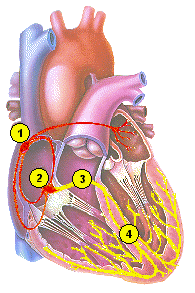 1-Sinoatrial node (SA node) 
2-Atrioventricular node (AV node) 
3-Common AV Bundle 
4-Right & Left Bundle Branches
Bad Heart conditions
1. Angina pectoris: crushing chest pain
2. Myocardial infarction: heart attack or 
       coronary
3. Ischemia: lack of adequate blood supply 
       to the heart 
4. Tachycardia: rapid heart rate
5. Bradycardia: substantially low heart rate
6. Fibrillation: rapid, uncoordinated   
       shuddering  of the heart
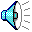 Cardiac cycle & CO
Systole: contraction
Diastole: relaxation
Cardiac cycle: the events of 1 complete heartbeat – 3 parts 
      1. mid-to-late diastole
      2. ventricular systole
      3. early diastole 
Cardiac output: amount of blood pumped out by each side of the heart
CO= HR x SV (which is 70ml/beat)
Stroke volume: volume of blood pumped out by a ventricle with each heartbeat
Heart Rate
HR is affected by…
     1) Parasympathatic & sympathatic NS which stimulate SA nodes
     2) Hormones- ie. Epinephrine 
     3) Ion deficit i.e. lack of K 
     4) Age, gender, exercise, body temp.
 -Resting HR is fastest in resting fetus 
HR is faster in females than in males
Heat increases HR by increasing metabolic rate of heart cells
Passage of Blood Through the Heart
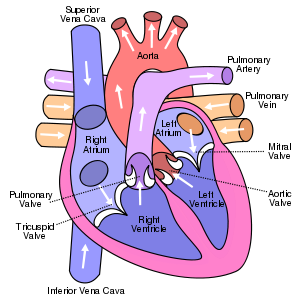 While it is convenient to describe the flow of the blood through the right side of the heart and then through the left side, it is important to realize that both atria contract at the same time and that both ventricles contract at the same time. 

The heart works as two pumps, one on the right and one on the left that works simultaneously. 

The right pump pumps the blood to the lungs or the pulmonary circulation at the same time that the left pump pumps blood to the rest of the body or the systemic circulation. 

Venous blood from systemic circulation (deoxygenated) enters the right atrium through the superior and inferior vena cava.
The right atrium contracts and forces the blood through the tricuspid valve  and into the right ventricles. 

The right ventricles contract and force the blood through the pulmonary valve into the pulmonary artery. 

This takes the blood to the lungs where the blood releases carbon dioxide and receives a new supply of oxygen. 

The new blood is carried in the pulmonary veins that take it to the left atrium. 

The left atrium then contracts and forces blood through the,  mitral (bicuspid) valve into the left ventricle. 

The left ventricle contracts forcing blood through the aortic valve into the ascending aorta. 

It then branches to arteries carrying oxygen rich blood to all parts of the body.
Blood Flow After the Heart
Aorta-Arteries-Arterioles-Capillaries-Venules-Veins-Vena Cava
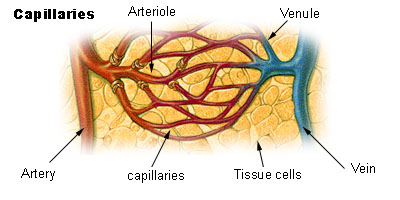 Blood Flow Through Capillaries
From the arterioles, the blood then enters one or more capillaries. 

The walls of capillaries are so thin and fragile that blood cells can only pass in single file. 

Inside the capillaries, exchange of oxygen and carbon dioxide takes place.
The double circulatory system of blood flow refers to the separate systems of pulmonary circulation and the systemic circulation .

For instance, the adult human heart consists of two separated pumps, 
The right side with the right atrium and ventricle (which pumps deoxygenated blood into the pulmonary circulation), and 
The left side with the left atrium and ventricle (which pumps oxygenated blood into the systemic circulation). 

Blood in one circuit has to go through the heart to enter the other circuit.
Cardiac Cycle
Cardiac cycle is the term used to describe the relaxation and contraction that occur, as a heart works to pump blood through the body. 

Heart rate is a term used to describe the frequency of the cardiac cycle. 

Heart rate is considered one of the four vital signs.
 
Usually it is calculated as the number of contractions (heart beats) of the heart in one minute and expressed as "beats per minute" (bpm).
 
When resting, the adult human heart beats at about 70 bpm (males) and 75 bpm (females), but this rate varies between people.
Cardiac Cycle
However, the reference range is nominally between 60 and 100 bpm 
Bradycardia=<60bpm
Tachycardia=>100bpm). 

Resting heart rates can be significantly lower in athletes, and significantly higher in the obese. 

The cardiac output means the amount of blood ejected by the heart per unit time.
Cardiac Cycle
The body can increase the heart rate in response to a wide variety of conditions in order to increase the cardiac output.

Exercise, environmental stressors or psychological stress can cause the heart rate to increase above the resting rate. 

The pulse is the most straightforward way of measuring the heart rate.
 
Every single 'beat' of the heart involves three major stages: 
Atrial systole, 
Ventricular systole and 
Complete cardiac diastole. 

Throughout the cardiac cycle, the blood pressure increases and decreases. 

As ventricles contract the pressure rise, causing the AV valves to slam shut.
A single cycle of cardiac activity can be divided into two basic phases - diastole and systole.  

The 'squeeze' is called systole 

The relaxation period, when the atria and ventricles re-fill, is called diastole; the time given for diastole depends on the heart rate.
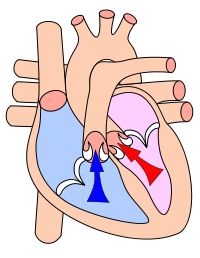 Systole
Systole, or contraction, of the heart is initiated by the electrical cells of the sinoatrial node, which is the heart's natural pacemaker. 

These cells are activated spontaneously by depolarization of their membranes beyond a certain threshold for excitation. 

At this point, voltage-gated calcium channels on the cell membrane open and allow calcium ions to pass through, into the sarcoplasm, or interior, of the muscle cell.
Systole
The contraction of the cardiac muscle tissue in the ventricles is called systole.

 When the ventricles contract, they force the blood from their chambers into the arteries leaving the heart. 

The left ventricle empties into the aorta and the right ventricle into the pulmonary artery. 

The increased pressure due to the contraction of the ventricles is called systolic pressure.
Diastole
Cardiac Diastole is the period of time when the heart relaxes after contraction in preparation for refilling with circulating blood. 

Ventricular diastole is when the ventricles are relaxing, while atrial diastole is when the atria are relaxing. 

Together they are known as complete cardiac diastole. 

During ventricular diastole, the pressure in the (left and right) ventricles drops from the peak that it reaches in systole. 

When the pressure in the left ventricle drops to below the pressure in the left atrium, the mitral valve opens, and the left ventricle fills with blood that was accumulating in the left atrium. 

Likewise, when the pressure in the right ventricle drops below that in the right atrium, the tricuspid valve opens and the right ventricle fills with blood that was in the right atrium
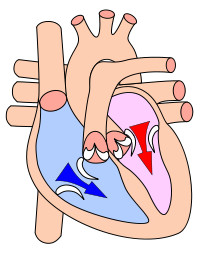 Diastole
The relaxation of the cardiac muscle tissue in the ventricles is called diastole. 

When the ventricles relax, they make room to accept the blood from the atria. 

The decreased pressure due to the relaxation of the ventricles is called diastolic pressure.
"Lub-Dub"
The first heart tone, or S1, "Lub" is caused by the closure of the atrioventricular valves, mitral and tricuspid, at the beginning of ventricular contraction, or systole. 

When the pressure in the ventricles rises above the pressure in the atria, these valves close to prevent regurgitation of blood from the ventricles into the atria. 

The second heart tone, or S2 (A2 and P2), "Dub" is caused by the closure of the aortic valve and pulmonary  valve at the end of ventricular systole. 

As the left ventricle empties, its pressure falls below the pressure in the aorta, and the aortic valve closes.
Blood vessels
Vascular system: closed transport system within blood vessels 
Arteries are largest- like freeways
Aterioles: small highways that feed into the capillaries 
Capillaries: miscroscopic blood vessels
Venules: small vessels that drain capillaries
Veins: larger vessels that return blood to heart
Anatomy of blood vessels
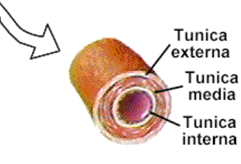 Walls of blood vessels have 3 coats/tunics
      1. Tunica intima: lines interior of vessel
      2. Tunica meduim: bulky middle coat, 
          mostly smooth muscle and elastic 
           tissue
      3. Tunica externa: composed of fibrous 
          connective tissue- support and 
          protects the vessel
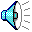 Circulation & BP
Vital signs: indicate efficiency of one’s circulatory system, includes…
       1. Respiratory rate
       2. Body temp 
       3. Arterial pulse 
       4. BP
 Pulse: pressure wave created with expansion and recoil of an artery 
Pulse rate (pressure surges per minute)= heart rate
Blood pressure
BP: pressure blood exerts against inner walls of blood vessels &force that keeps blood circulating between heartbeats
Systolic pressure: pressure in arteries @peak of ventricular contraction
Diastolic pressure: pressure when ventricles are relaxing 
Systolic pressure written above diastolic, units mmHg using the ausculatory method (arm)
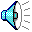 Factors Affecting BP
1. Peripheral resistance: amount of friction
        encountered by the blood as it flows
2. Age, weight, body position, emotional state
3. Neural factors: autonomic NS- can 
       cause vasocontriction (narrowing of 
       blood vessels)
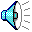 More BP factors
4. renal factors- kidneys can retain water, which incr. blood volume or  allow more water to leave, decr. blood volume
5. temperature- cold is a vasocontrictor 
    & heat is a vasodilator
6. chemicals: histamine, alcohol, 
    epinephrine, nicotine
7. diet: diets low in salt, fat & cholesterol 
    helps prevent hypertension
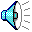 Tests of Cardiovascular Functioning
1-The Electrocardiogram
The electrocardiogram (ECG) is the measurement of the electrical currents of the heart. 
Contraction of the atria and ventricles results from action potentials occurring simultaneously in all muscle cells of the atria, followed by all muscle cells of the ventricles.
There are three currents produced in the normal ECG, the P wave corresponds to atrial depolarization. 
The QRS complex (beginning of Q wave to end of S wave) corresponds to depolarization of the ventricles. 
The T wave corresponds to repolarization of the ventricles.
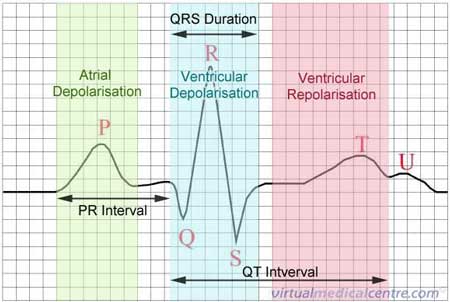 2-Measurement of Cardiac Enzymes
When cardiac muscle cells die during a myocardial infarct (MI), they release their intracellular contents. 
Specific proteins and enzymes normally present only inside cardiac cells can be measured in the blood. 
This allows one to accurately diagnose the existence and frequently the extent and the timing of the infarct .
Enzymes released with cardiac cell death include myocardial creatine kinase (CK), lactic acid dehydrogenase (LDH), and serum glutamic oxaloacetic transaminase (SGOT).
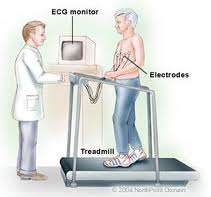 3-Stress Testing

In a simple exercise stress test, the patient is asked to either walk on a treadmill or ride an exercise bike. 

The pattern of the ECG is observed for alterations in rhythm.

Onset of physical symptoms, such as chest pain and extreme shortness of breath, is monitored.
4-Nuclear Stress Testing

Sometimes, an intravenous infusion of a radiolabeled isotope that has specific cardiac affinity is given during the exercise to monitor myocardial perfusion. 

An isotope commonly used is radioactive thallium-201.
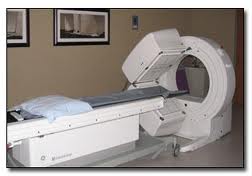 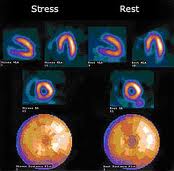 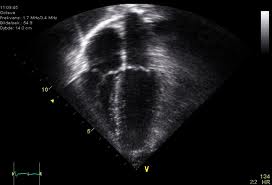 5-Echocardiography

Echocardiography involves ultrasound waves directed at the chest wall that are analyzed by a computer as they bounce back from the chest. 
The computer generates an image that is used to calculate 
The size and movement of the heart chambers, 
The performance of the valves, and 
The flow of blood through the heart. 
This test is highly sensitive and non-invasive and provides a visual image of the beating heart.
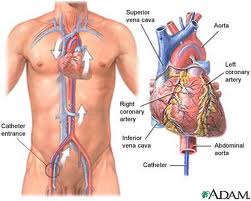 6-Cardiac Catheterization
In cardiac catheterization, also called coronary angiogram, a flexible tube (catheter) is inserted through a peripheral vein (femoral or brachial) into the right side of the heart, or through a peripheral artery (femoral or brachial) into the left side of the heart. 
Through the catheter, the chambers of the heart can be visualized and chamber pressures and oxygen content measured. 
A radiolabeled dye may be injected through the catheter, and the ability of the dye to move through the heart chambers and vessels may be monitored using x-ray techniques. 
Valve movement can be observed. 
Because cardiac catheterization is invasive, complications are possible, including tearing of the vessel wall. 
After the procedure, patients must lie still for 4 to 6 hours until leg vessels seal.
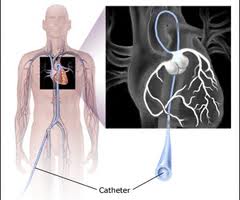 7-Computed Tomography Scan

Patients are given a radiolabeled dye to highlight the blood vessels, and then are exposed to a series of x-rays that create images of the heart in slices.
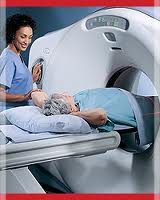 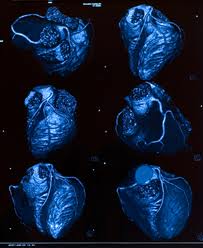 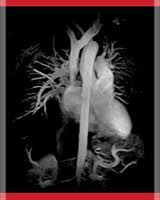 8-Magnetic Resonance Imaging
Magnetic resonance imaging (MRI) utilizes a powerful magnet that sets the nuclei of atoms in the heart cells vibrating at specific, recognized frequencies. 
MRI is non-invasive and very sensitive, but cannot be used on patients with pacemakers or metal implants such as stents.
Alterations of Cardiovascular Function
56
Diseases of the Arteries and Veins
Arteriosclerosis
Atherosclerosis
Hypertension
Aneurysm
Thrombus formation
Embolism
Peripheral artery disease
Diseases of the Arteries
Arteriosclerosis
Chronic disease of the arterial system
Abnormal thickening and hardening of the vessel walls with loss of elasticity
Atherosclerosis (Form of arteriosclerosis)
Thickening and hardening is caused by accumulation of lipid-laden macrophages in the arterial wall (intima)
It is characterized by intimal lesions called atheromas, or  fibrofatty plaques, that protrude into and obstruct vascular lumina, weaken the underlying media.
58
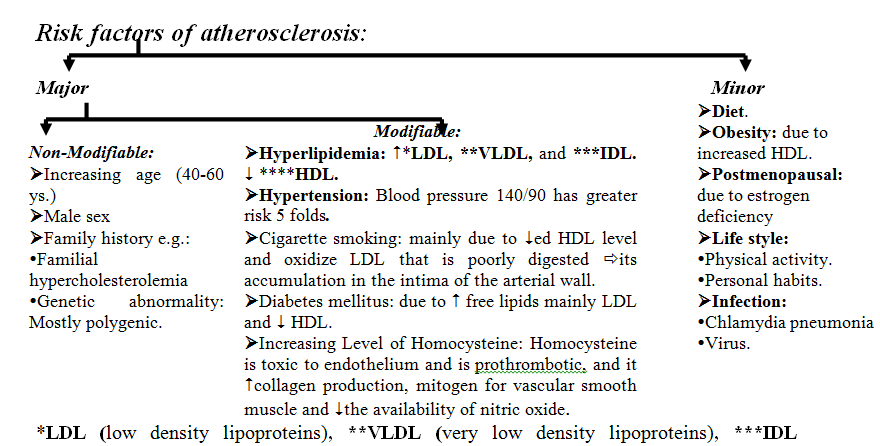 Atherosclerotic Lesion Development:
Fatty Streaks
                    ↓
Atheromatous Plaque
Cells---------->Smooth Muscle Cells, Monocytes, Macrophages, lymphocytes
Connective Tissue Fibers & Matrix
Lipids
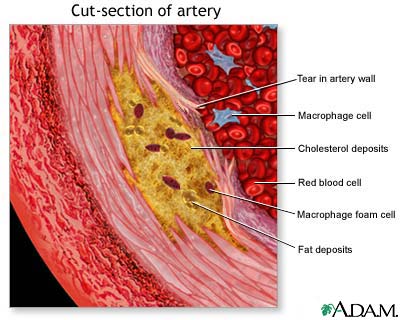 Pathogenesis:
Atheroma formation:
1- Development of focal regions of chronic endothelial cell injury endothelial dysfunction.
2-Endothelial dysfunction with subsequent Increased endothelial permeability to lipoproteins and other plasma constituents  entery of lipoproteins into the intima of the vessel  LDL, VLDL
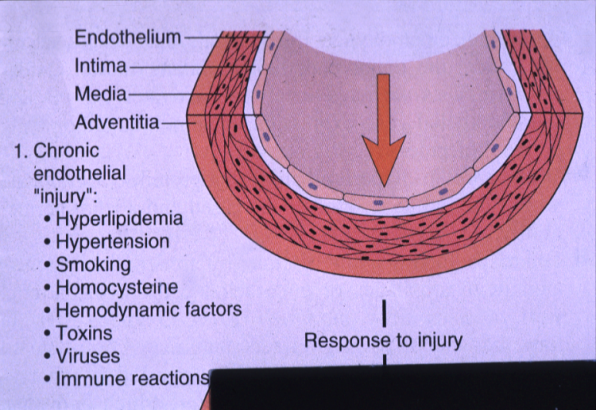 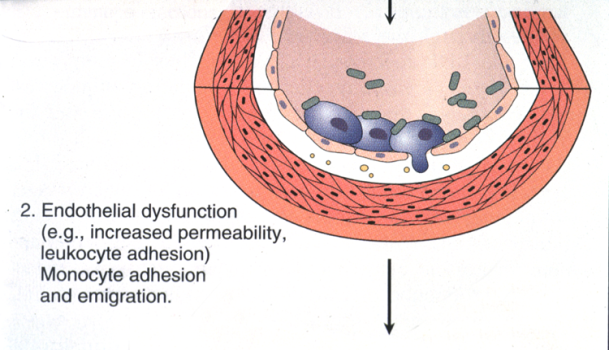 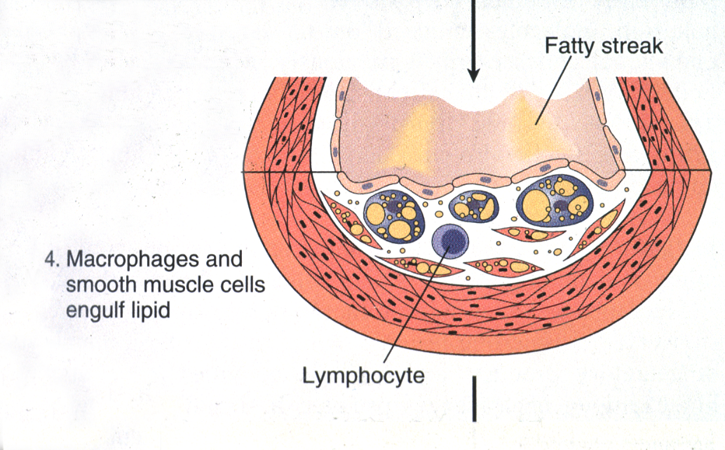 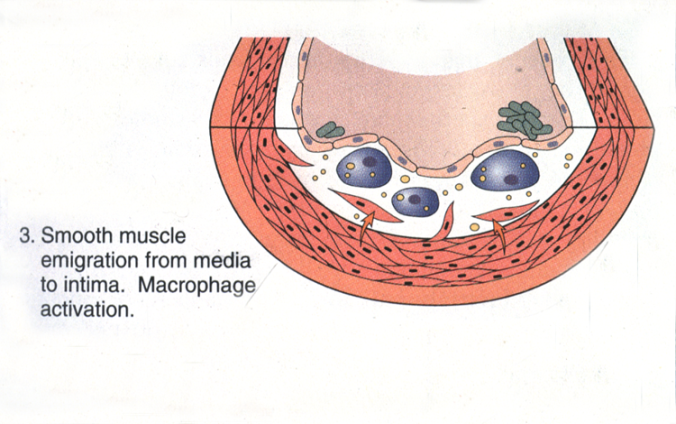 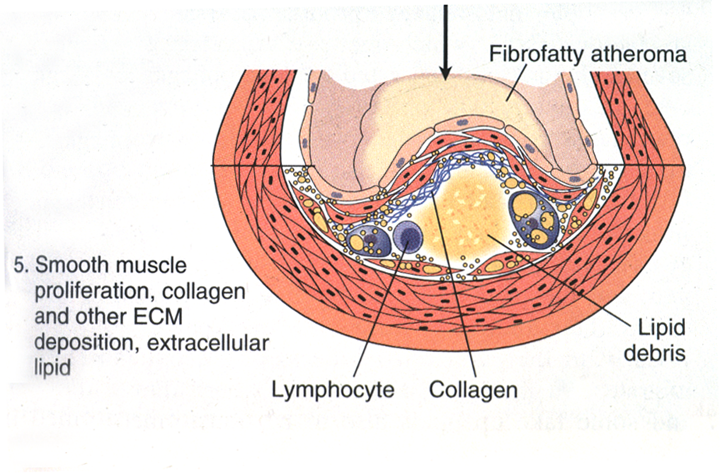 3- Adhesion of blood monocytes and other leucocytes to the endothelium is followed by migration of the monocytes into the intima and transformed into macrophages.
4- Smooth-muscle migration: from the media into intima.
5-As fatty streaks progress to intermediate and advanced atheromatous lesions, they tend to form a fibrous cap that walls off the lesion from the lumen.
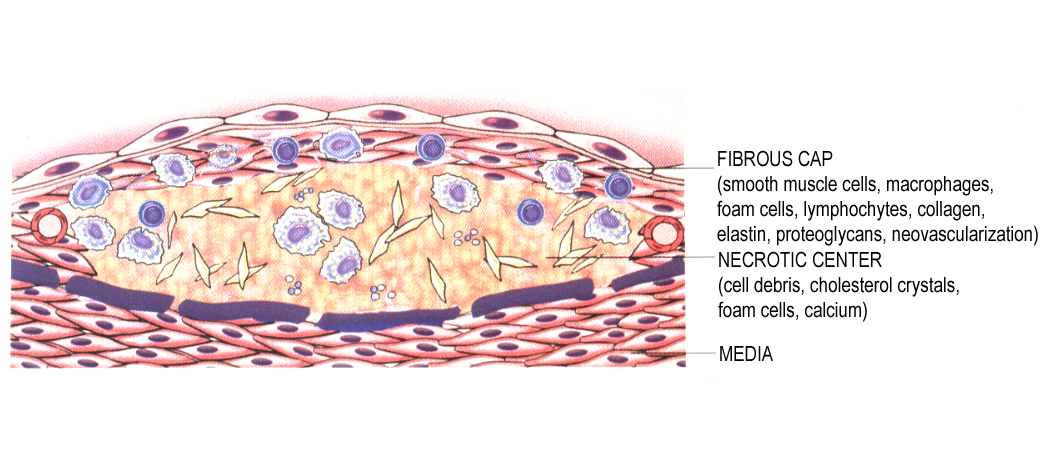 Blood pressure
In any system made up of a pump and a closed system of pipes such as the heart and the blood vessels, pressure is proportionate to the amount of fluid pumped into the pipes times the resistance to flow in the pipes. 
Pressure = flow x Resistance.
In the cardiovascular system, this translates into: 
Pressure =CO x Resistance
Thus, blood pressure increases when there is an increase in cardiac output or when the diameter of the blood vessels (principally the arterioles) is decreased.
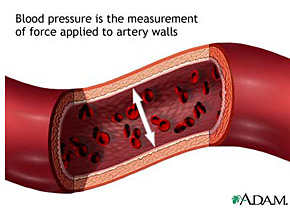 Hypertension
Definition: Systemic hypertension means sustained elevated  diastolic pressure greater than 90 mmHg or sustained systolic pressure over 140 mmHg characterized by thickening of the arteriolar wall and narrowing of the lumen.  
Hypertension is abnormally high blood pressure measured on at least three different occasions from a person who has been at rest at least 5 minutes. 
It is one of the most important risk factor in coronary heart disease and cerebrovascular accidents.
According to Etiology	
Primary hypertension
Essential or idiopathic hypertension
Genetic and environmental factors
Affects 90% to 95% of individuals with hypertension
Secondary hypertension
Caused by a systemic disease process that raises peripheral vascular resistance or cardiac output
67
Renal vascular hypertension, as a result of renal artery stenosis, may be congenital or a result of atherosclerosis
pheochromocytoma, an epinephrine-secreting tumor of the adrenal gland, which causes increased heart rate and stroke volume
primary aldosteronism (increased aldosterone with no known cause)
oral contraceptives may also cause secondary hypertension.

Malignant hypertension 
Rapidly progressive hypertension
Diastolic pressure is usually >140 mm Hg
68
Clinical Manifestations
Occur after  years of hypertension, and include:
Waking headache, sometimes with nausea and vomiting.
Blurred vision caused by hypertensive damage to the retina.
Dependent edema and swelling caused by increased capillary pressure.

Complications
Stroke                           - Myocardial infarct (MI)
Renal failure                 - Encephalopathy (brain damage)
Diseases of the Arteries and Veins
Aneurysm
Local dilation or outpouching of a vessel wall or cardiac chamber
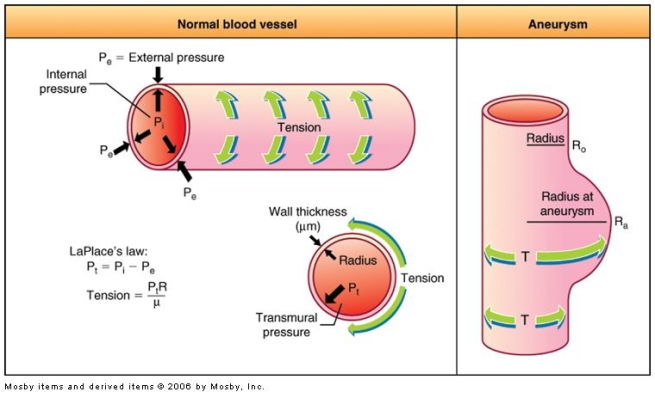 70
THROMBOSIS
Definition: Formation of a compact mass composed of the elements of the circulating blood inside a vessel or a heart cavity during life. This compact mass is called thrombus.
Causes:
Three primary factors predispose to thrombosis(Virchow Triade): 
1. Endothelial injury.
2. Alteration of normal blood flow.
3. Hypercoagulability
Sites of thrombus formation:
I-Thrombosis in veins: More common because of the slow blood flow in veins and thin wall.
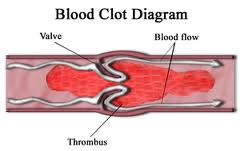 71
II-Thrombosis in arteries : Less common than venous due to rapid blood flow and thick elastic wall which resist injury. Thrombosis occurs in the arteries affected by; Atheroma or Aneurysm due to stasis
III-Thrombosis in the heart: More common in the left side. 
Clinical effects:
Arterial thrombus is more serious causing ischaemia and infarction e.g coronary artery thrombosis.
Venous thrombosis causes congestion, oedema, stasis, infection and ulceration
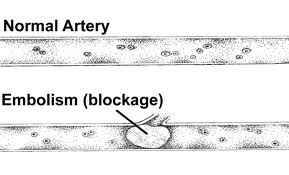 Embolism

Definition:      
An embolus is an insoluble solid, liquid or gaseous mass circulating in the blood carrying it away from its original site. 
Embolism is the process of impaction of the embolus in a blood vessel.
Effects:
i) Large emboli are impacted in the main pulmonary branches  cause sudden death.
ii) Medium-sized emboli are impacted in the medium-sized and small branches:
a) With good collateral flow, no effects may be produced 
(b)With poor collateral flow  infarction develops.            
iii) Very small emboli may have no effect.
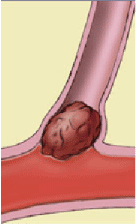 Diseases of the Veins
Varicose veins
A vein in which blood has pooled
Distended, tortuous, and palpable veins
Caused by trauma or gradual venous distention
Chronic venous insufficiency
Inadequate venous return over a long period due to varicose veins or valvular incompetence
Venous stasis ulcers
75
Varicose veins
Definition: abnormally dilated tortuous veins produced by prolonged increased intraluminal pressure & to lesser extent by loss of support of the vessel wall.
Risk factors: 
Superficial veins of the leg are common site.
Posture: when legs are dependent for long period which leads to increased venous pressure to ten times.
Age: common over the age of 50 years.
Sex: more common in female.
Obesity.
Familial tendency: due to defective development of walls of veins.
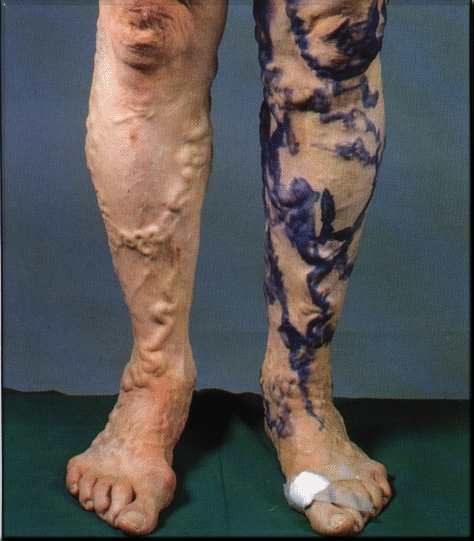 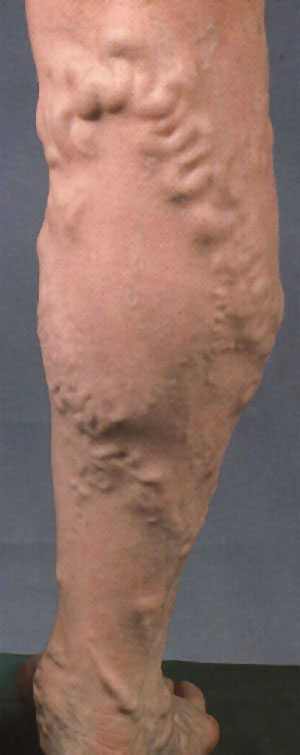 Coronary Artery Disease
Any vascular disorder that narrows or occludes the coronary arteries
Atherosclerosis is the most common cause
Risk factors
Dyslipidemia
Hypertension
Cigarette smoking
Diabetes mellitus
Obesity/sedentary lifestyle
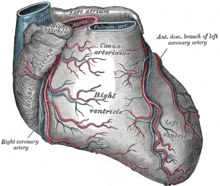 78
Ischemic Heart Diseases
Definition: Group of related syndromes resulting from myocardial ischemia (insufficient blood flow to myocardium) .i.e. imbalance between perfusion and demand of oxygenated blood. 
Etiology:
1- Coronary atherosclerosis: the most common cause.
2- Aortic stenosis or regurge.		        
3- Severe anemia.			
4- Shock.
Effects & complications:
1-Angina pectoris, 
2-Myocardial infarction, 
3- Chronic congestive heart failure, and 
4- Sudden death.
Angina pectoris
Definition: A symptom of ischemic heart disease, a temporary relative acute on top of chronic ischemia characterized by attacks of retrosternal pain radiating to neck, jaw and left arm.
Precipitated by effort, emotional excitement, cold, heavy meal and relieved on rest (due to accumulation of lactic acid)
Incidence: male more commonly affected than female.
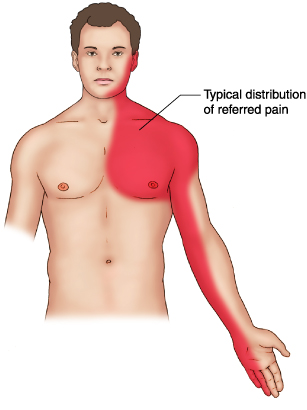 Angina Pectoris
Angina pectoris is severe pain due to an inadequate oxygen supply to the myocardial cells.
 The pain may radiate down the left arm, to the back, to the jaw, or into the abdominal area.
If the coronary arteries are narrowed with atherosclerosis and cannot dilate, ischemia occurs, and the myocardial cells begin to use anaerobic glycolysis and results in the production of lactic acid. 
Lactic acid decreases myocardial pH and causes the pain associated with angina pectoris. 
With rest, cells revert to oxidative phosphorylation for energy production. 
With removal of the lactic acid, the pain of angina goes away. 
Angina pectoris is therefore a short-lived experience.
Types of Angina
There are three types of angina: stable, Prinzmetal's (variant), and unstable.
Stable angina, also called classic angina, occurs when atherosclerotic coronary arteries cannot dilate to increase flow when oxygen demand is increased. 
Increased work ,exposure to the cold, and mental stress may trigger classic angina. 
The pain of stable angina typically goes away when the individual stops the activity.
 Prinzmetal's(variant) angina occurs during rest or sleep. 
Unstable angina is a combination of classic and variant angina, and is seen in an individual with worsening coronary artery disease.
Myocardial Infarction
Sudden and extended obstruction of the myocardial blood supply 
Myocardial infarction (MI) is the death of myocardial cells that occurs following prolonged oxygen deprivation. 
Myocardial cells begin to die after about 20 minutes of oxygen deprivation. After this period, the ability of the cells to produce ATP aerobically is exhausted, and the cells fail to meet their energy demands.
Disorders of the Heart Wall
Disorders of the pericardium
Acute pericarditis
Pericardial effusion
Tamponade
Constrictive pericarditis
85
Pericarditis
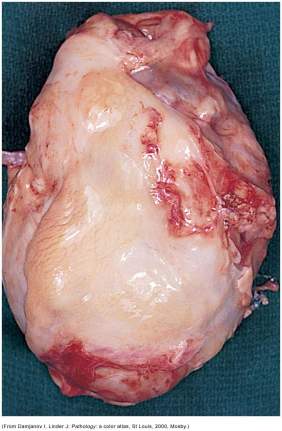 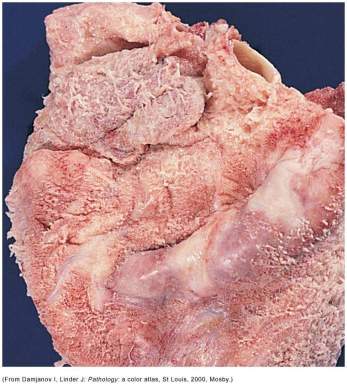 86
Disorders of the Myocardium
Cardiomyopathies
Dilated cardiomyopathy (congestive cardiomyopathy)
Hypertrophic cardiomyopathy
Asymmetrical septal hypertrophy
Hypertensive (valvular hypertrophic) cardiomyopathy
Restrictive cardiomyopathy
87
Cardiomyopathy
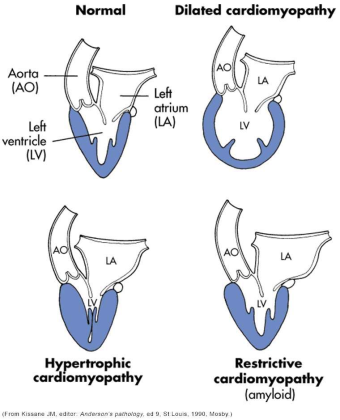 88
Disorders of the Endocardium
Valvular dysfunction
Valvular stenosis
Aortic stenosis
Mitral stenosis
Valvular regurgitation
Aortic regurgitation
Mitral regurgitation
Tricuspid regurgitation
Mitral valve prolapse syndrome
89
Valvular Dysfunction
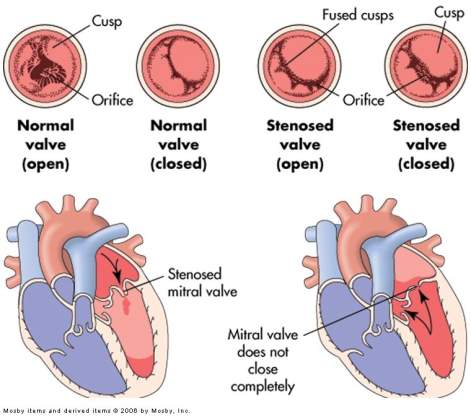 90
Valvular Dysfunction
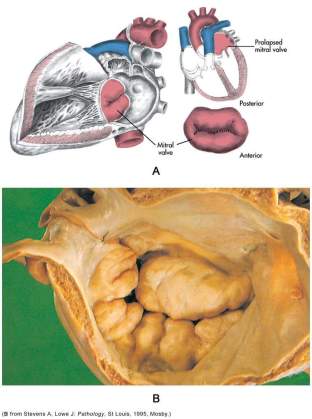 91
Rheumatic fever
Rheumatic fever is a serious inflammatory disease that may occur in an individual 1 to 4 weeks
following an untreated throat infection by the group A beta-hemolytic Streptococcus bacteria.
 The acute condition is characterized by 
fever and 
inflammation of the joints, 
heart,    
nervous system, and 
skin.
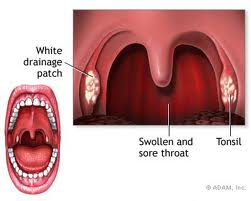 In some cases, it can permanently affect the structure   and function of the heart, especially the heart valves. 
Rheumatic fever is preventable with prompt antibiotic therapy. 
Rheumatic fever can occur at any age, but mainly affects children between the ages of 5 and 15.
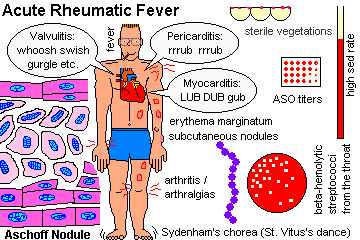 There are no specific tests for Rheumatic fever. 
Some tests are useful in confirming the presence of inflammation and the recent occurrence of streptococcal infection.
Nonspecific tests indicating inflammation:
Increased ESR (Erythrocyte Sedimentation Rate)
Increased C-reactive protein
Leukocytosis
Tests indicating current infectionThroat culture showing Group A streptococci
Rheumatic Heart Disease
Approximately 10% of individuals who acquire rheumatic fever develop rheumatic heart disease. 

Rheumatic heart disease is the major cause of acquired cardiac valve disease.

The attack against self-antigens is likely related to an antigenic similarity between cardiac valves and antigens of the group A beta-hemolytic streptococcus.
Immune attack can occur against any of the four cardiac valves, but is usually seen against the mitral and aortic valves.

The course of rheumatic heart disease can be separated into acute and chronic stages. 

In the acute stage, the valves become swollen and red as the inflammatory reaction begins.
 Lesions may develop on the valve leaflets. 
As the acute inflammation subsides, scar tissue develops. 
Scar tissue may deform the valves and, in some cases, cause the leaflets to fuse together, narrowing the orifice. 
A chronic stage of the disease may follow, characterized by repeated inflammation and continued scarring..
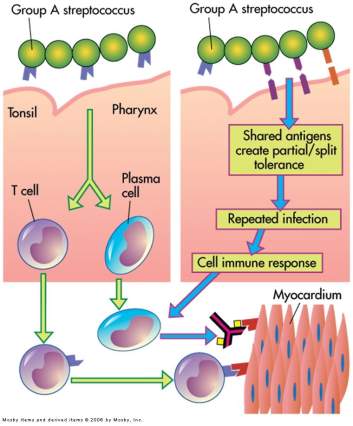 Acute Rheumatic Fever and Rheumatic Heart Disease
98
Heart Failure
Heart failure occurs when the heart is unable to pump enough blood out to meet the oxygen and nutrient demands of the body.
Causes of Heart Failure
Non-cardiac causes such as long-standing systemic or pulmonary hypertension , kidney failure or water intoxication.
Cardiac causes include myocardial infarct, valvular defects, and congenital malformation.
Pathogenesis of heart failure:
1- Stage of compensation:
The heart tries to maintain adequate cardiac output by the following mechanisms:
1- Physiological dilatation: Mild stretching of the myocardial fibres and this leads to stronger contractions 
2- Increased heart rate: Increases the cardiac output but shortens the period of diastole which is the period of rest, that is why the cardiac fatigue results
3- Compensatory hypertrophy: Gives stronger contractions and increases the output. The capillaries of the myocardium do not increase in number with the hypertrophy and each has to supply an increasing mass of cardiac muscles Lastly this impaired blood supply weakens the cardiac contraction and decompensation occurs.
2- Stage of decompensation (Failure):
Occur when the adaptive mechanisms are exceeded.
Causes:
(1) Prolonged increased of heart rate leads to cardiac fatigue.
(2) Hypertrophy not accompanied by increase in coronary capillary lead to relative ischemia and week contraction.
(3) Overstretching of the cardiac muscles and pathological dilatation of  the cardiac chambers.
Dysrhythmias
Disturbance of the heart rhythm
Range from occasional “missed” or rapid beats to severe disturbances that affect the pumping ability of the heart
Examples: 
Tachycardia, flutter, fibrillation, bradycardia, premature ventricular contractions (PVCs), premature atrial contractions (PACs), asystole
102